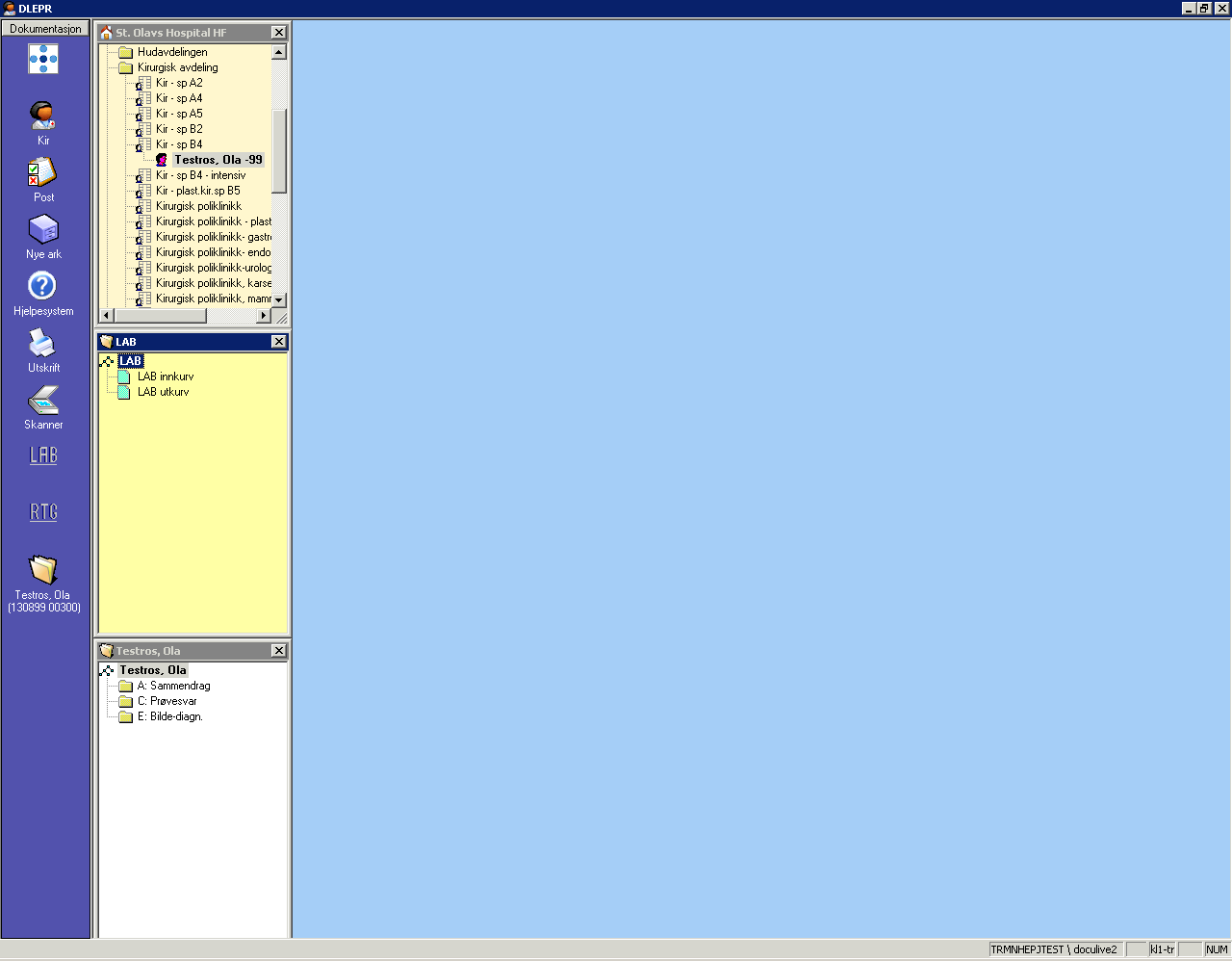 Her vises et eksempel på bruk av LAB utkurv og 
LAB innkurv.
Gir samlet oversikt over planlagte rekvisisjoner (LAB utkurv) og alle svar til en enhet/sengepost (LAB innkurv)
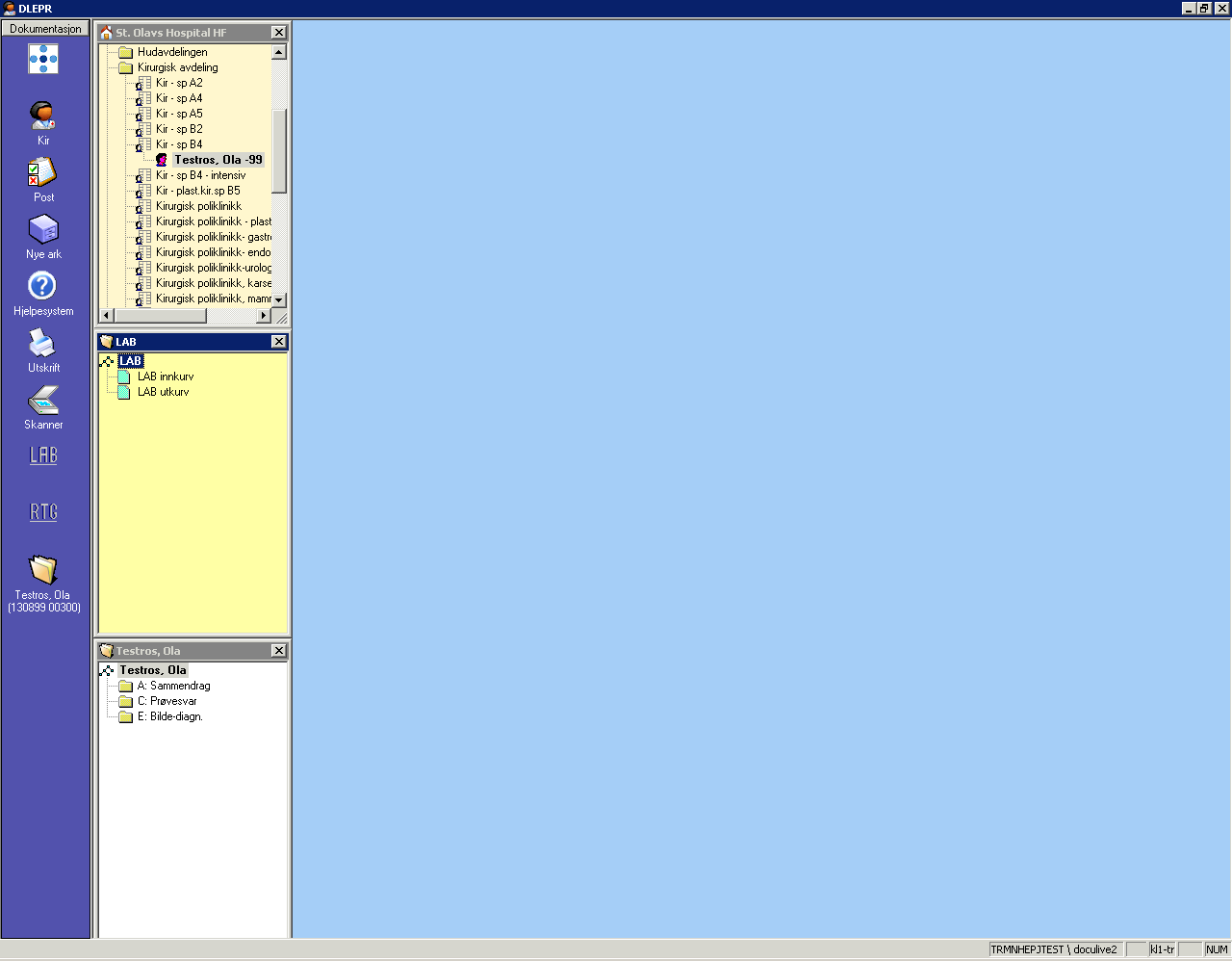 Hold ”musepekeren” over Post-ikonet
… og høyreklikk
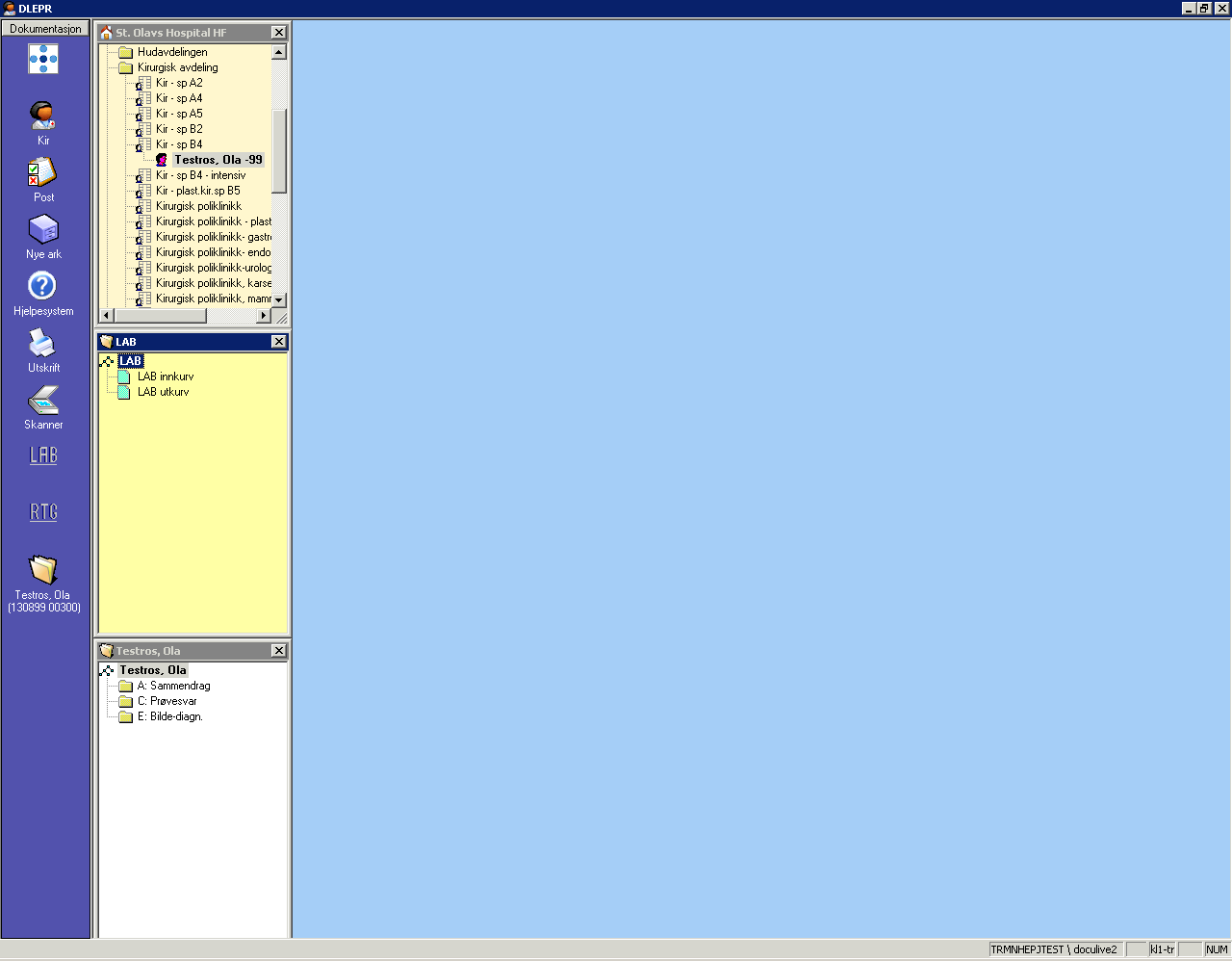 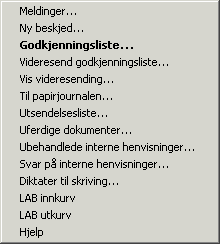 … en ny undermeny kommer frem
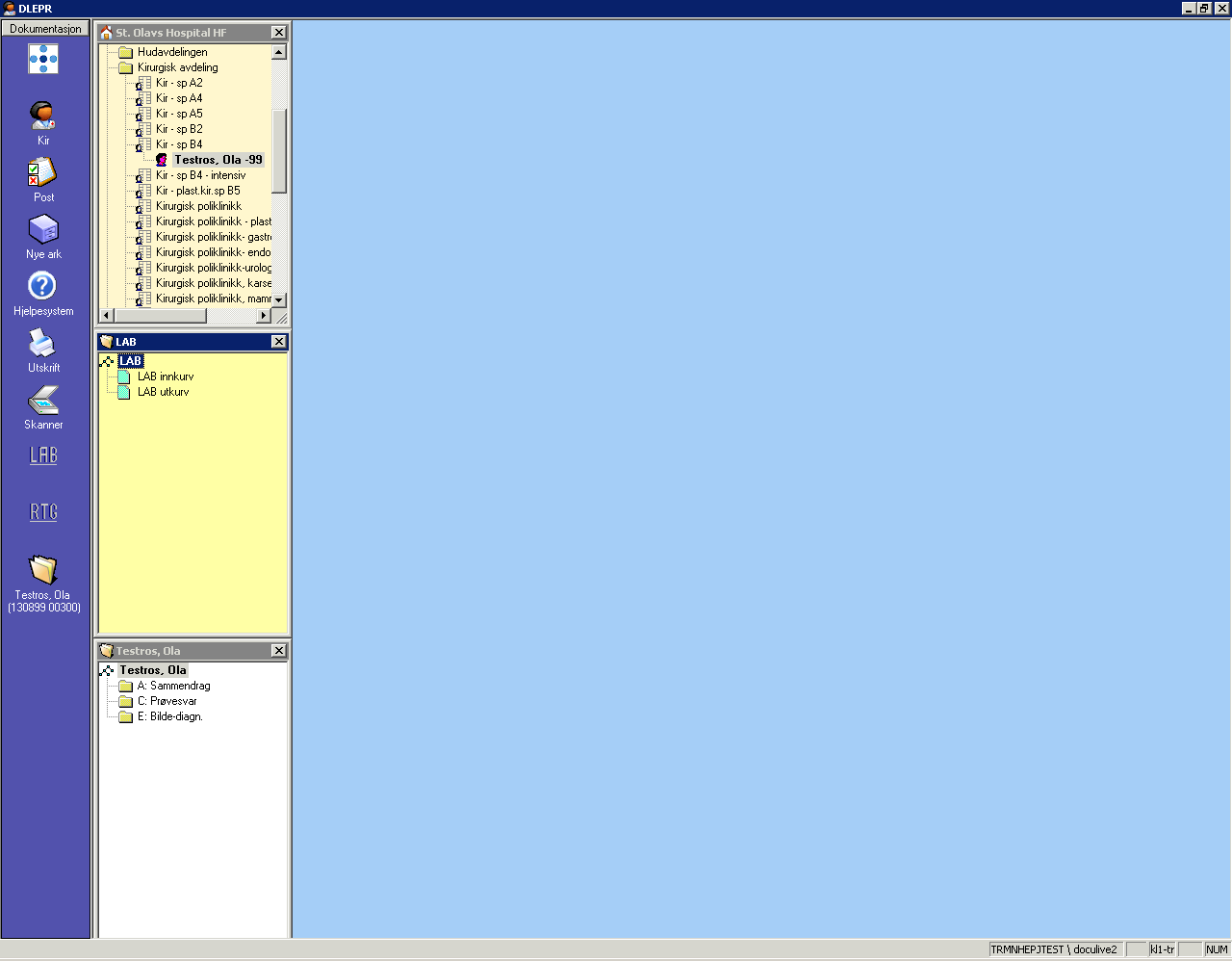 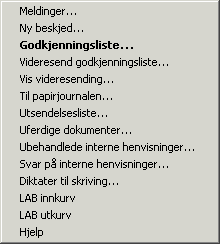 Velg LAB innkurv for å se alle svar 
til enhet/sengepost
Velg LAB utkurv for å se rekvisisjoner som
er lagt til planlagt
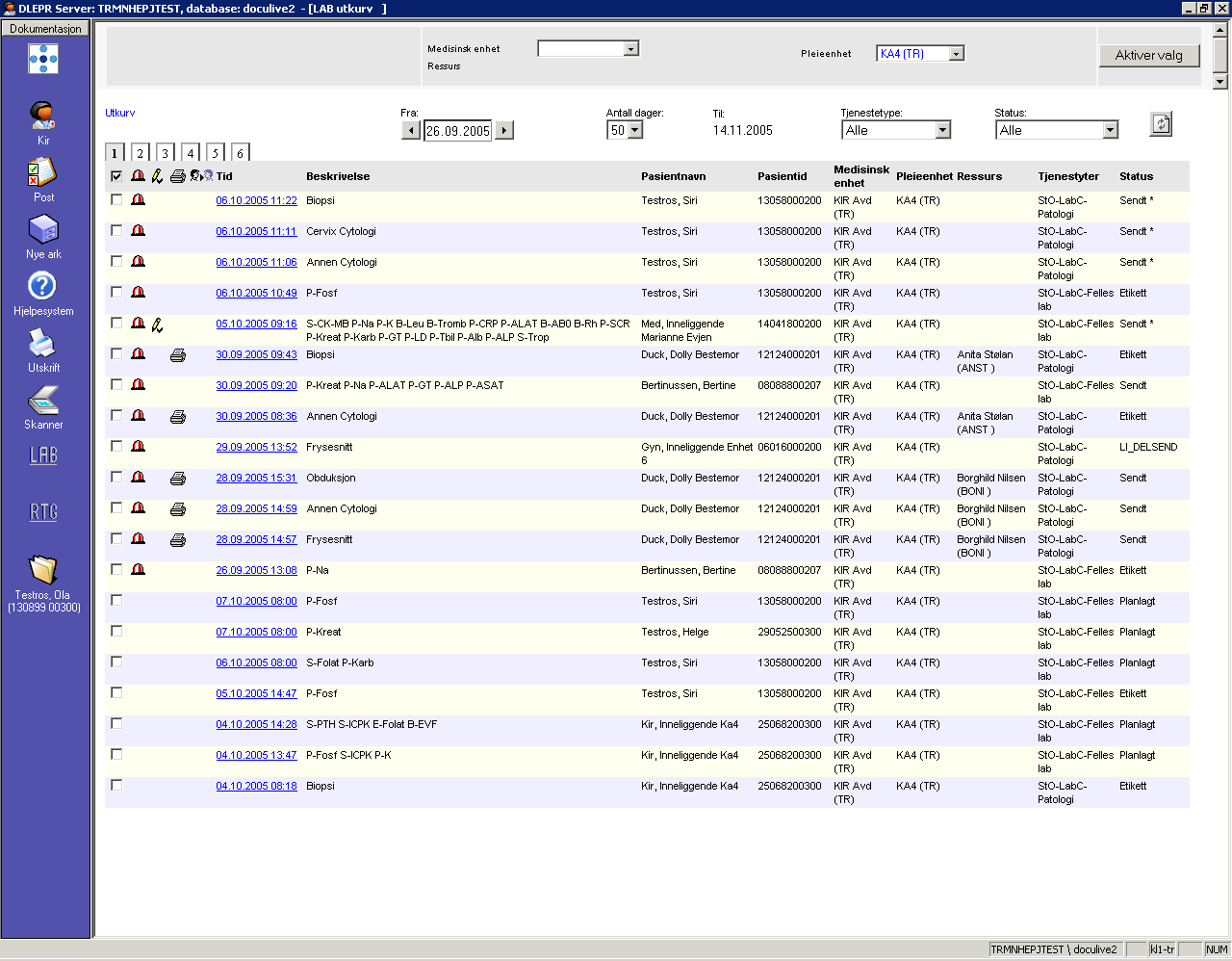 Her er LAB utkurv valgt
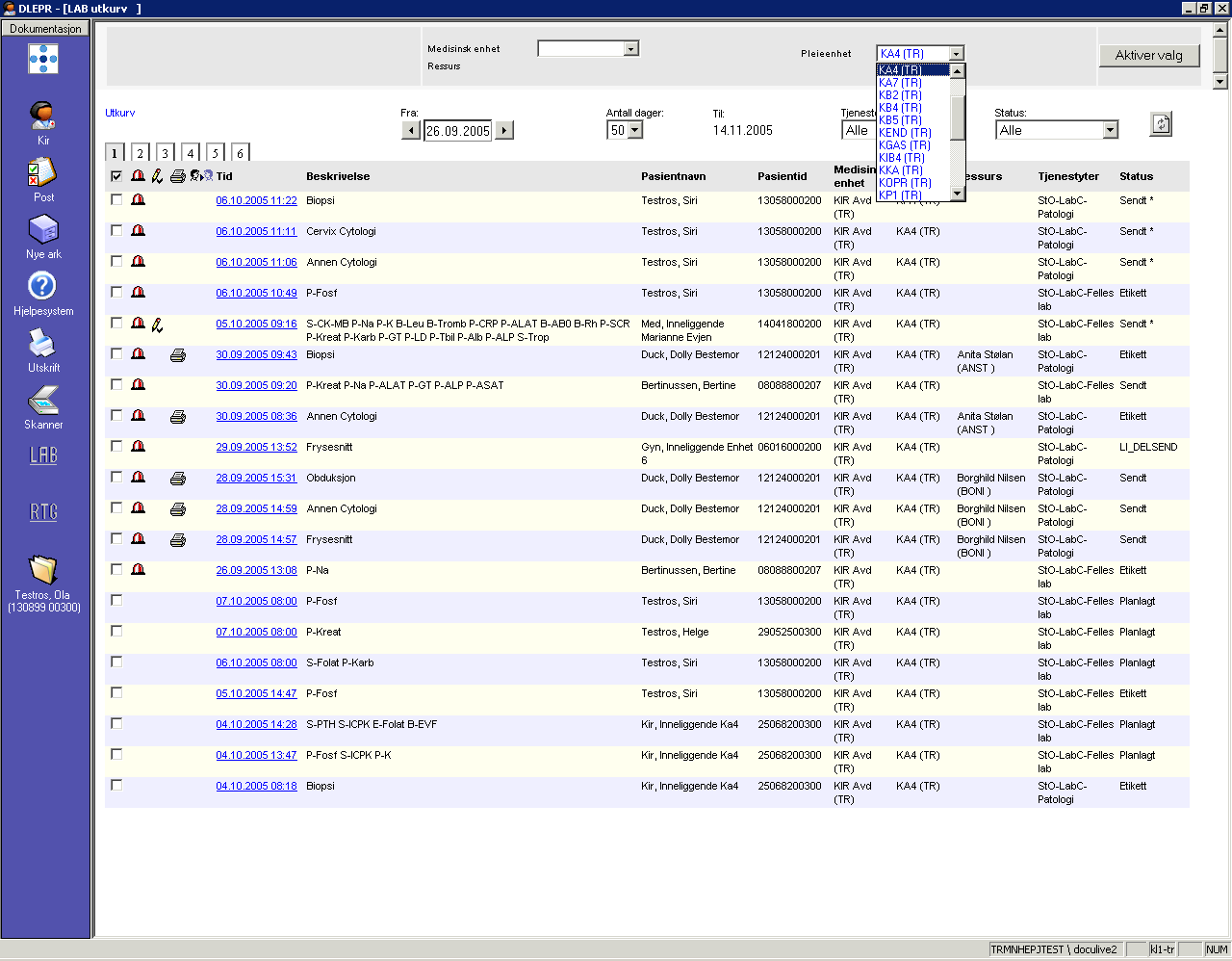 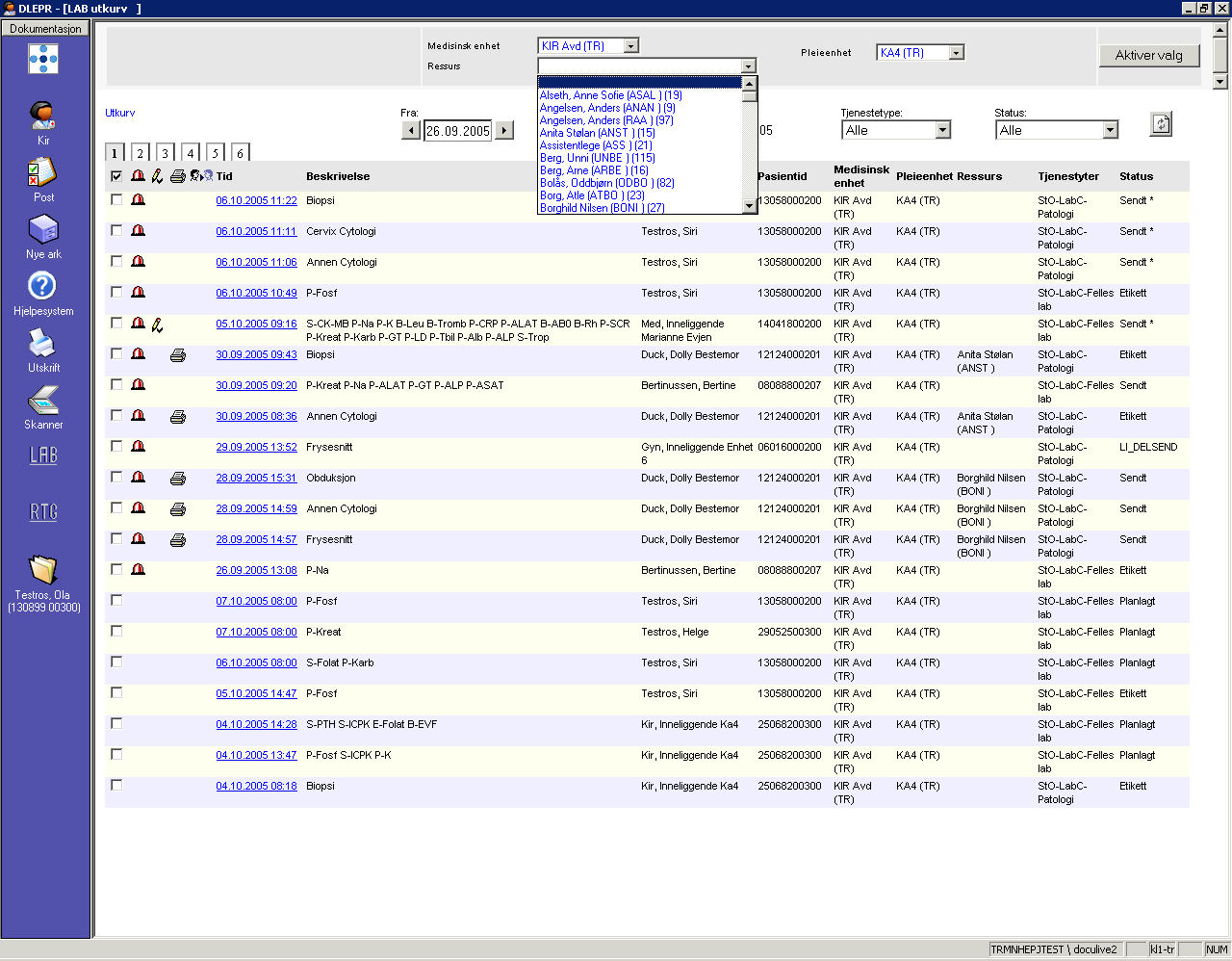 Velg riktig Medisinsk enhet
Velg Ressurs
Velg riktig pleieenhet
… og aktiver valg
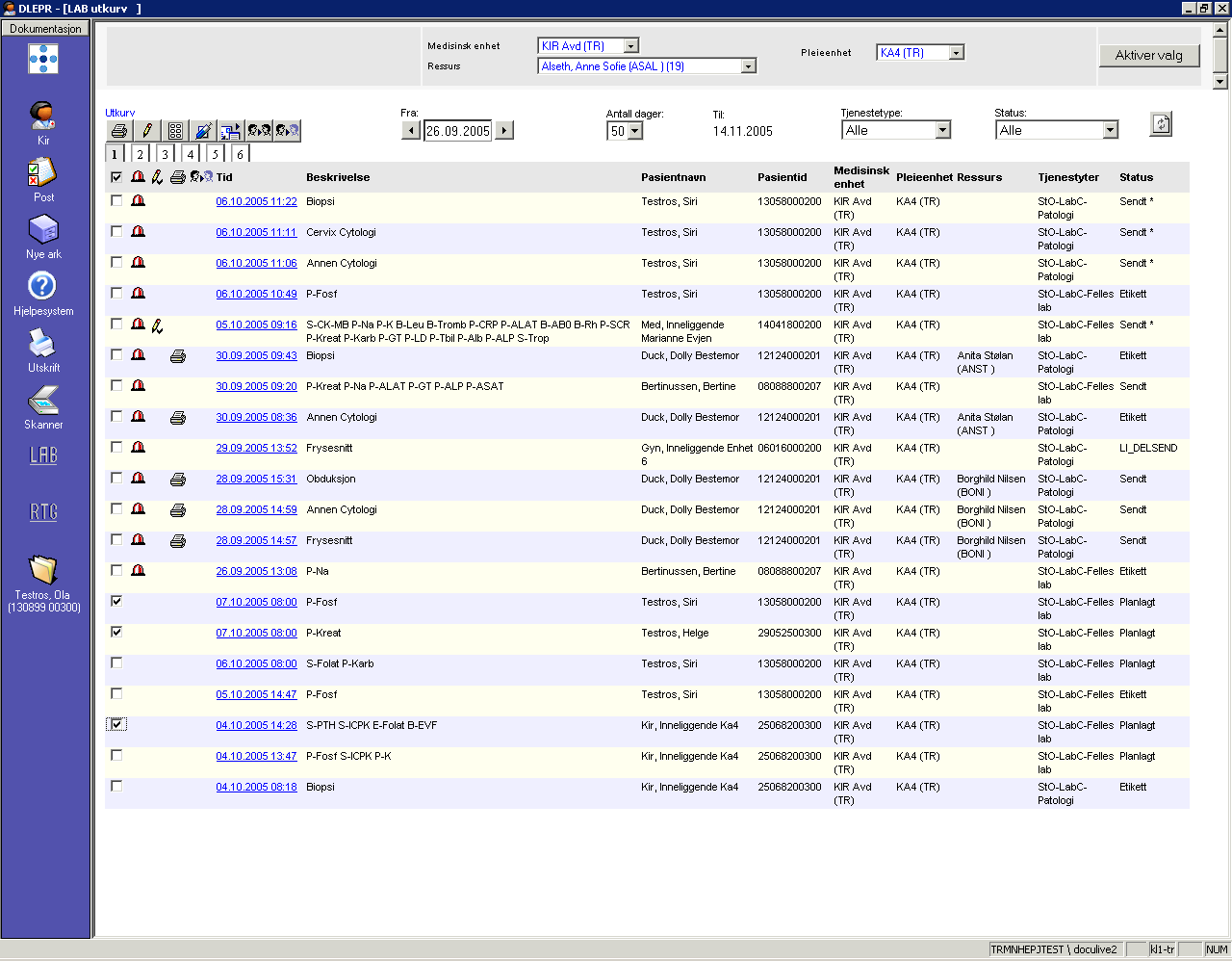 Oversikt over planlagte rekvisisjoner
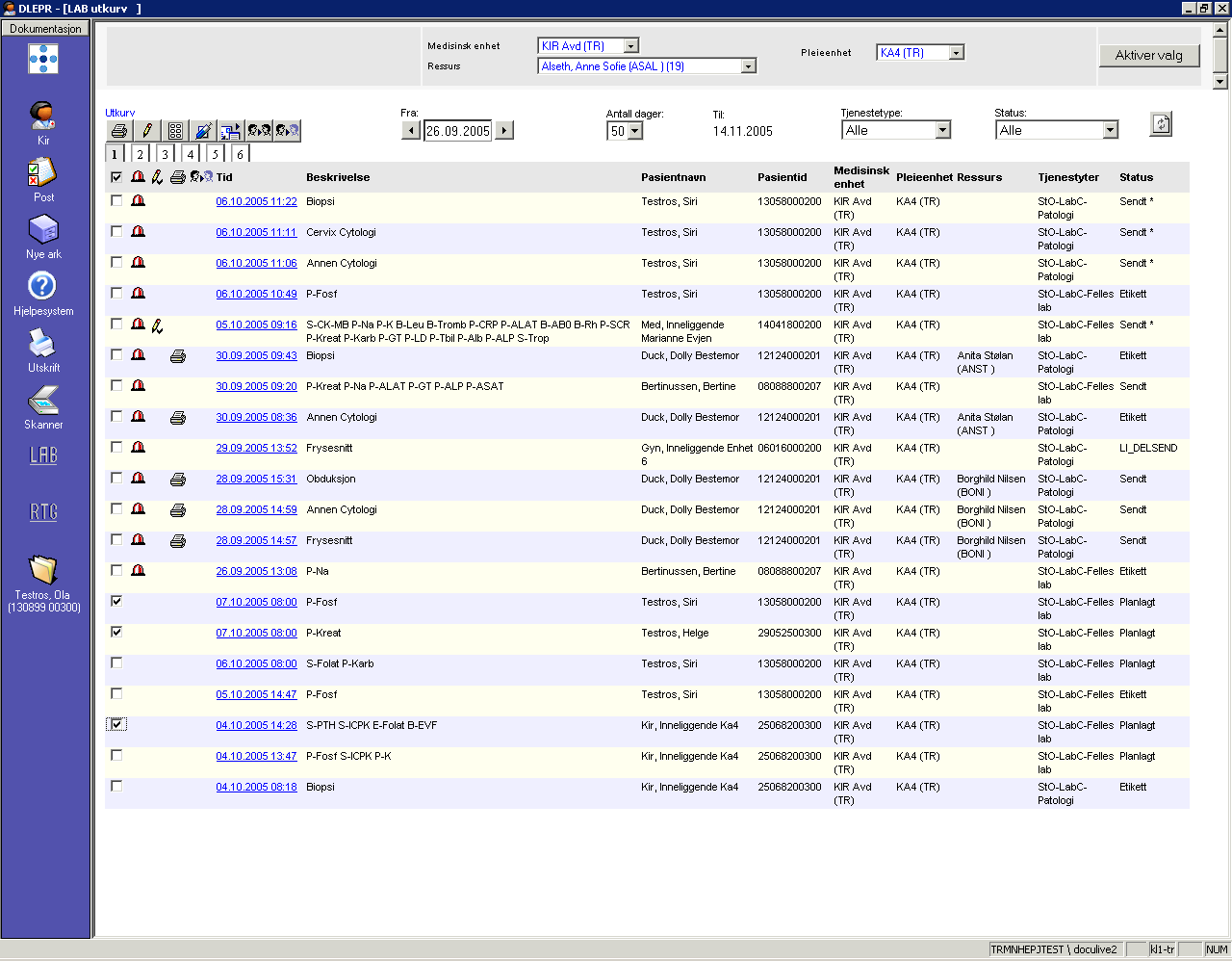 … og trykk bestill-knappen
Merk av…
Planlagte rekvisisjoner kan bestilles samlet
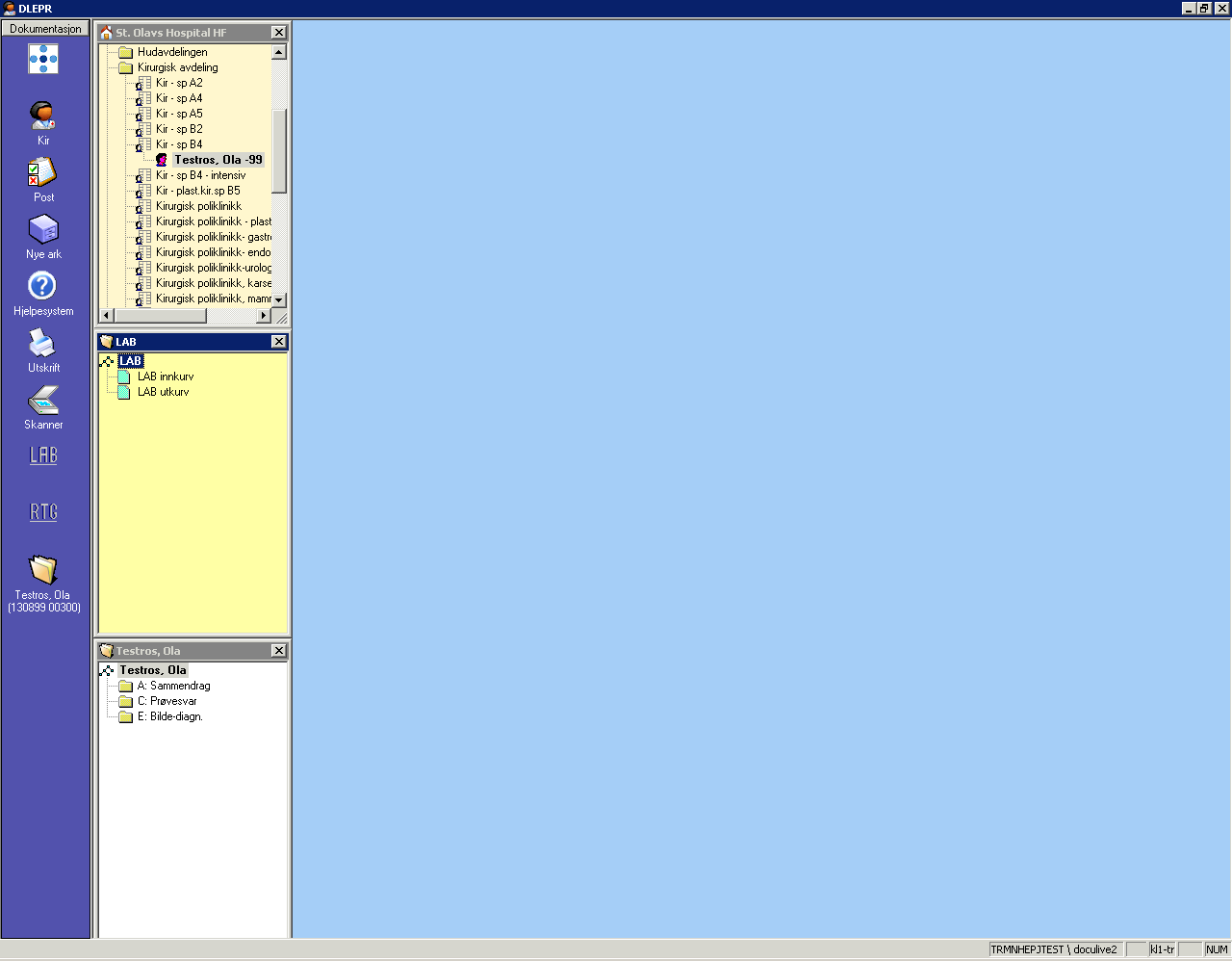 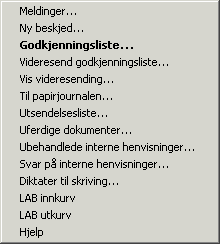 Velg LAB innkurv for å se alle svar 
til enhet/sengepost
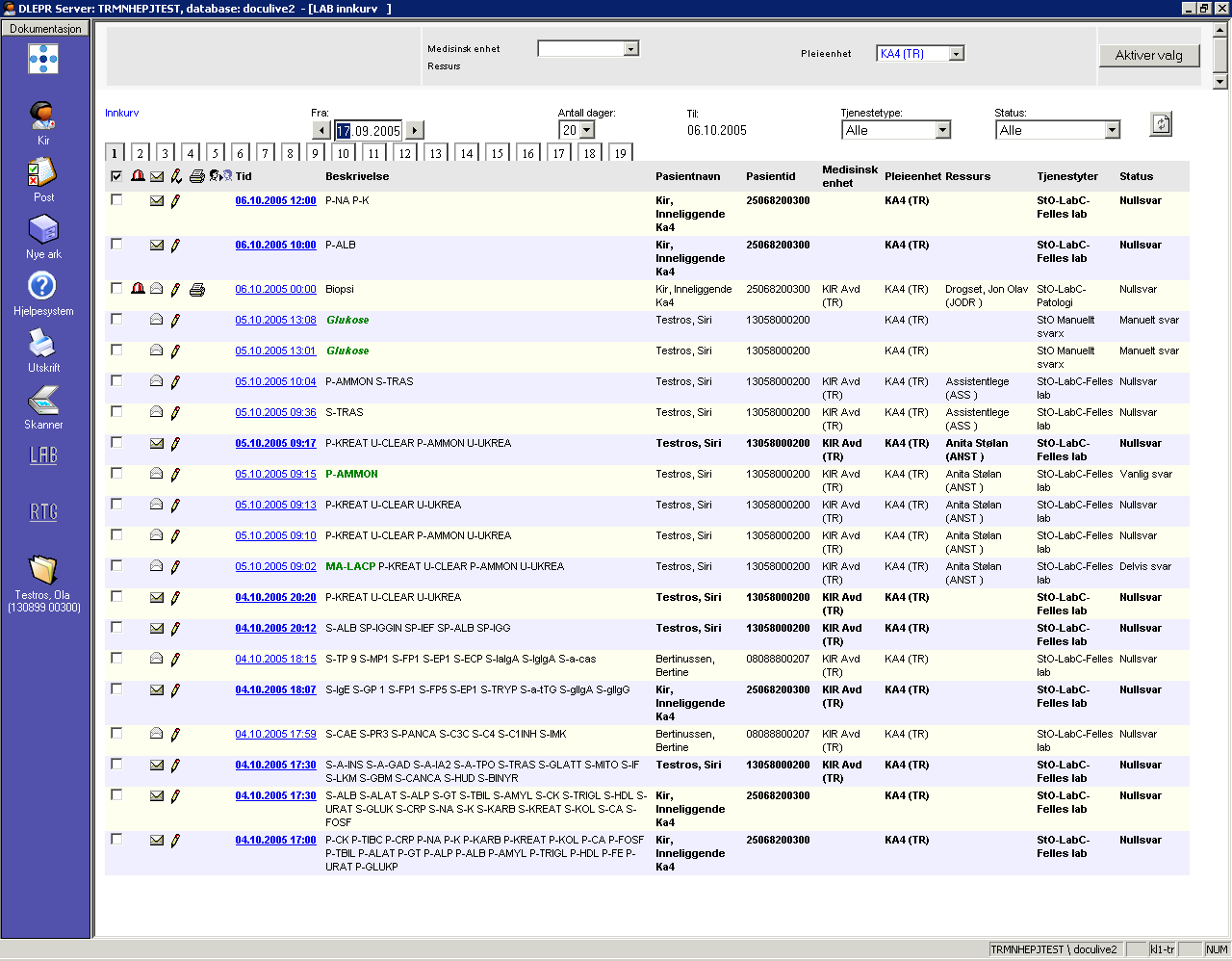 Her er LAB innkurv valgt
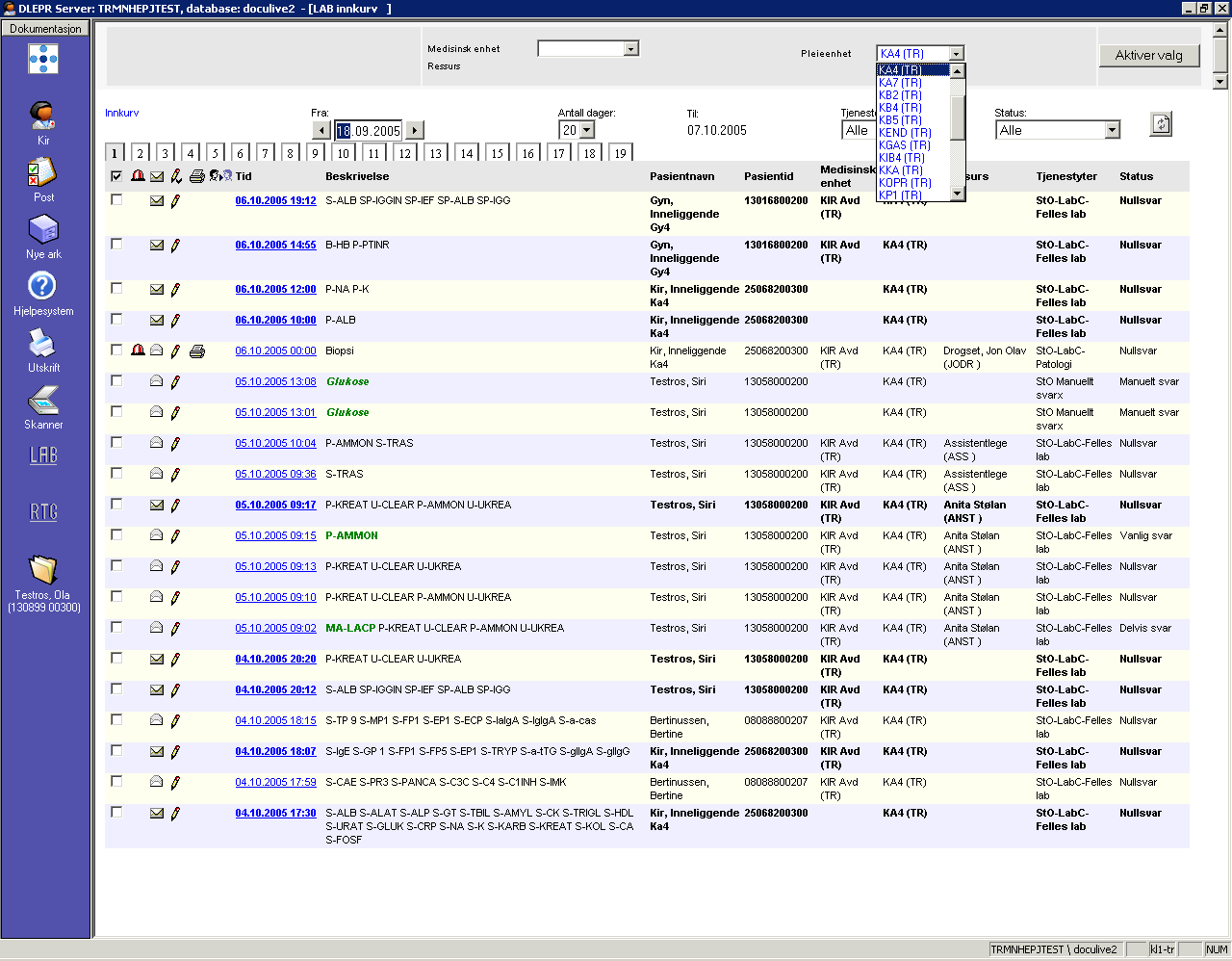 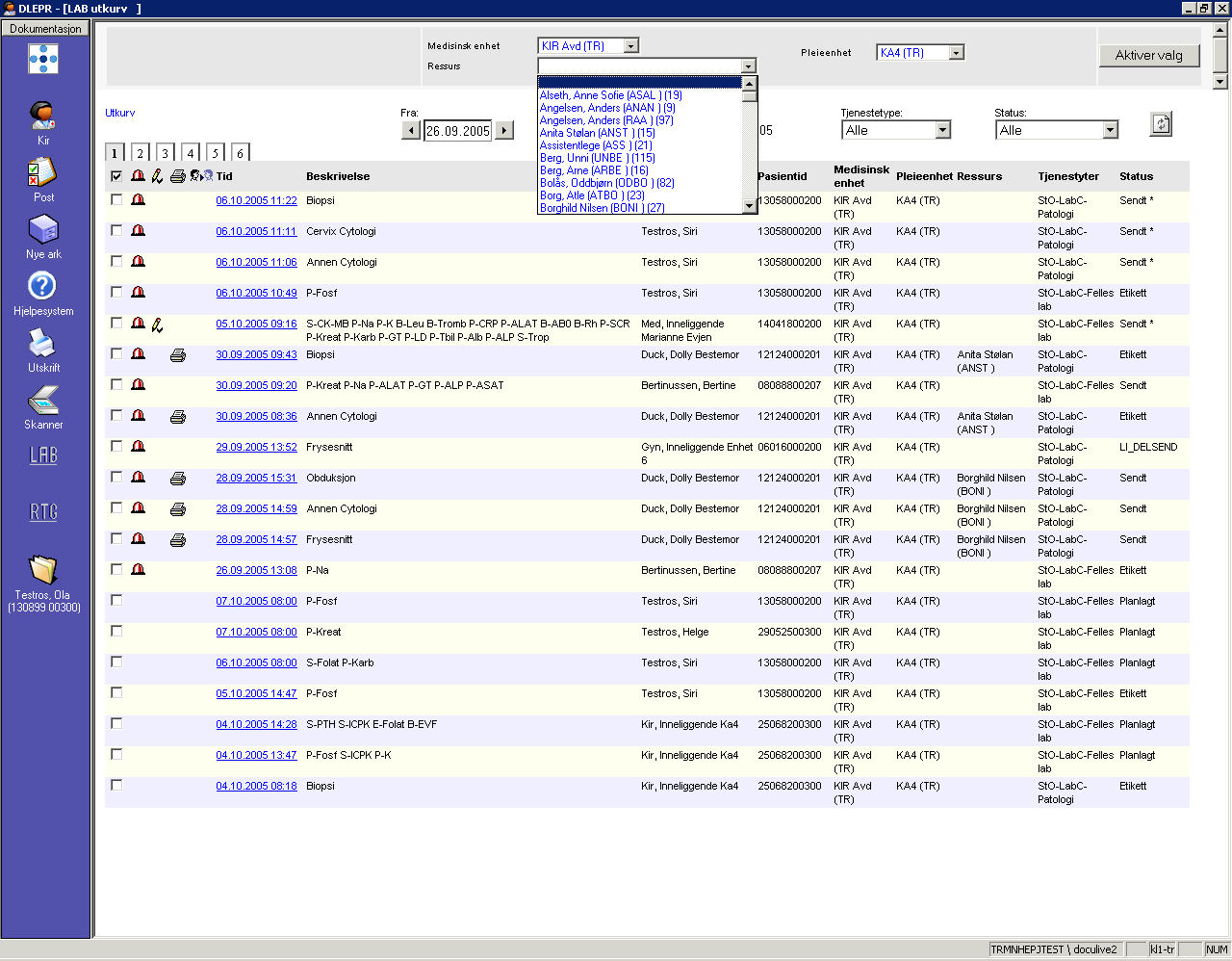 Velg riktig Medisinsk enhet
Velg Ressurs
Velg riktig pleieenhet
… og aktiver valg
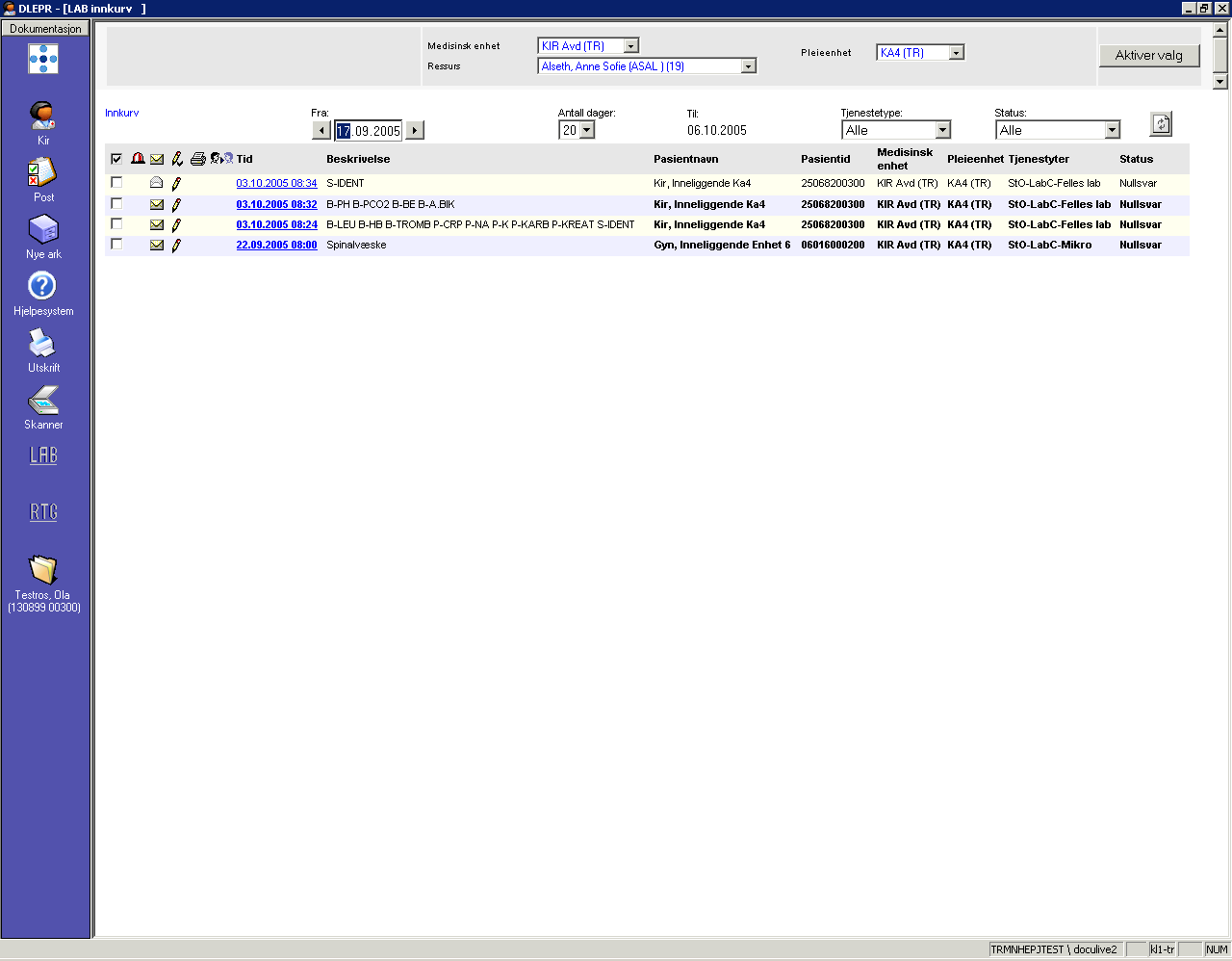 Oversikt over svarstatus
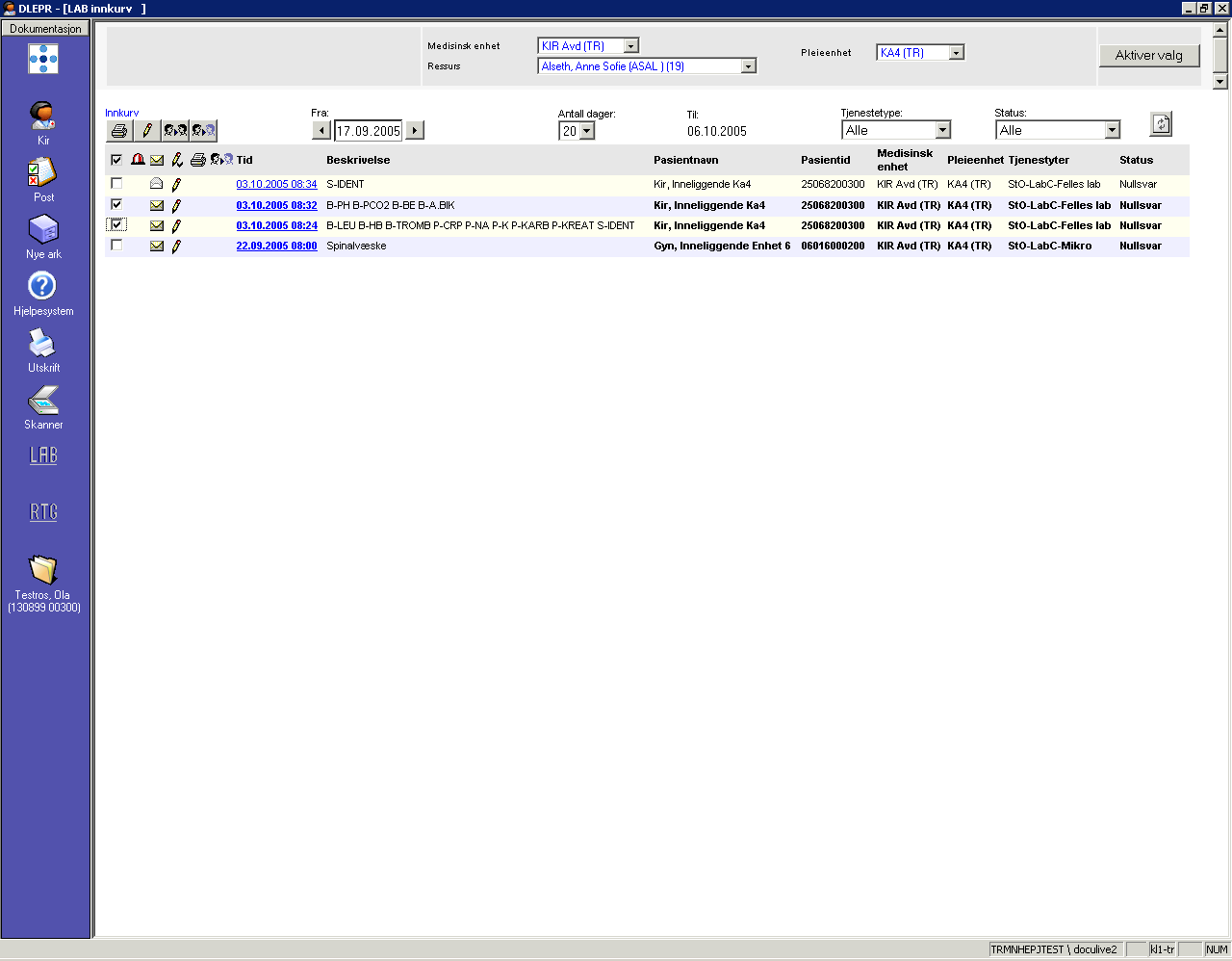 … og trykk på knappene for å ..
… skrive ut
Merk av…
… signere
… endre ansvar
… eller lage kopi til annen pleieenhet
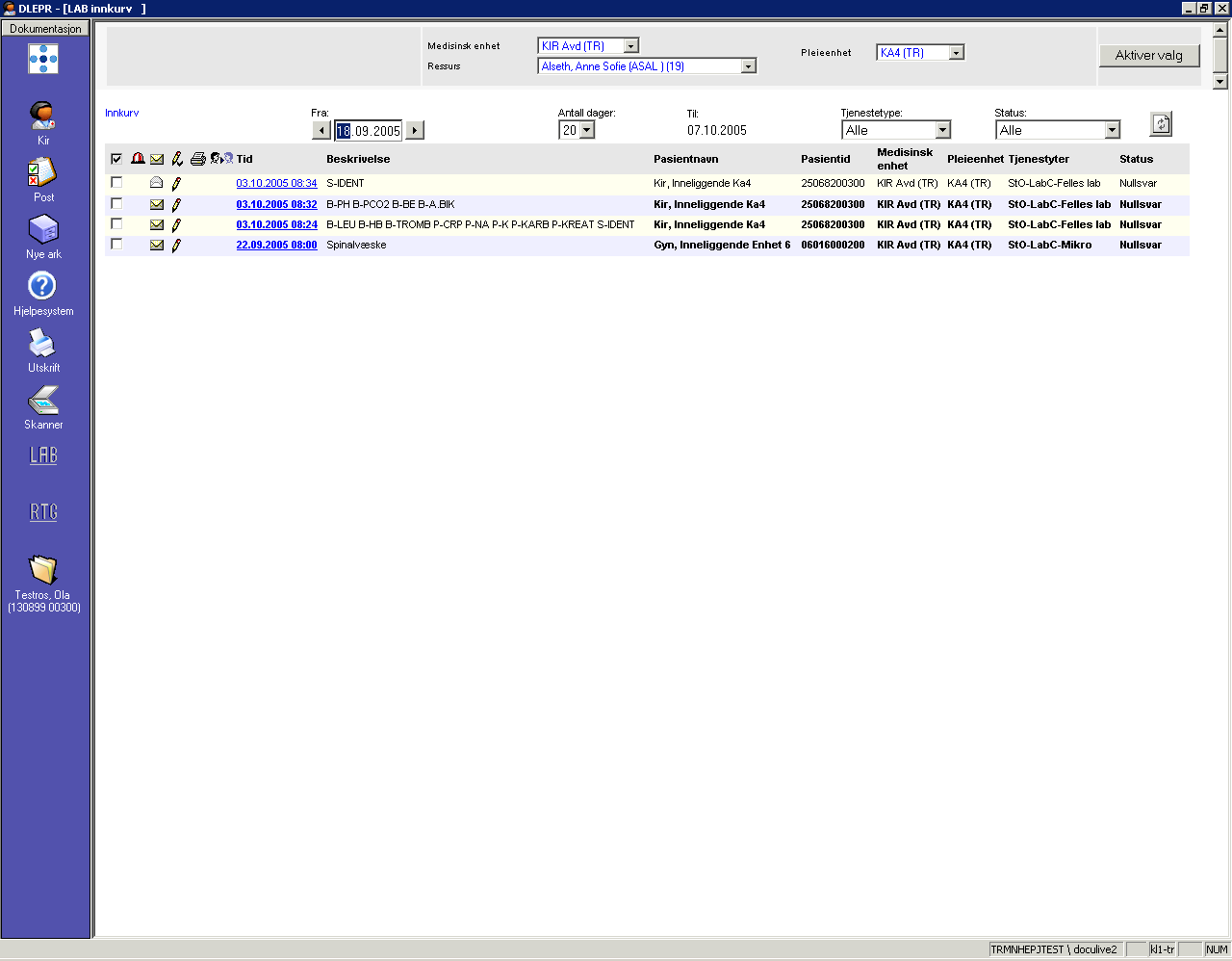 Takk for oppmerksomheten.